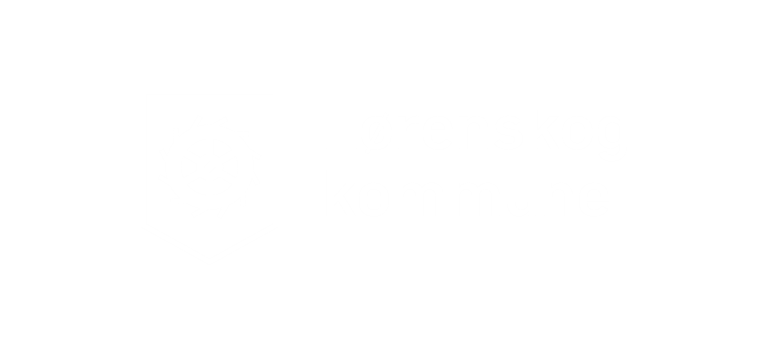 Aktivitetsplan
Finstad og Losby
Oktober


Tirsdag 1. oktober
Kl. 12:00: Andakt i storstua
Enkel servering
 
1. oktober: De eldres dag
Den internasjonale dagen for eldre markeres 
med marsipankake i avdelingene


Torsdag 10. oktober
Kl. 11:30 – 12:00: Stoltrim i storstua

Kl. 18:00: Hyggekveld med Lions
Servering


Fredag 11. oktober
Kl. 11:30 - 12:00: Allsang i storstua
Vi synger inn måneden 
med musikkterapeut Marianne


Mandag 14. oktober
Kl. 13:00 - 14:00: Generasjonssang
i storstua
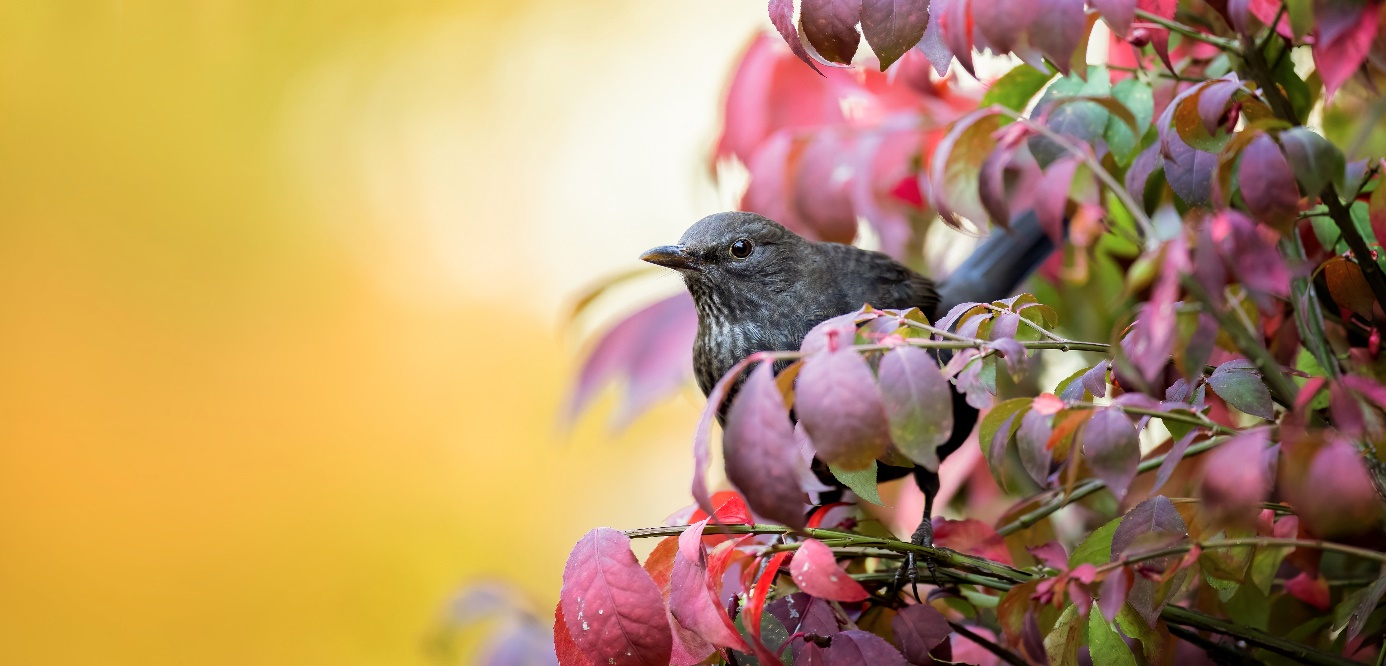 Foto: Colourbox
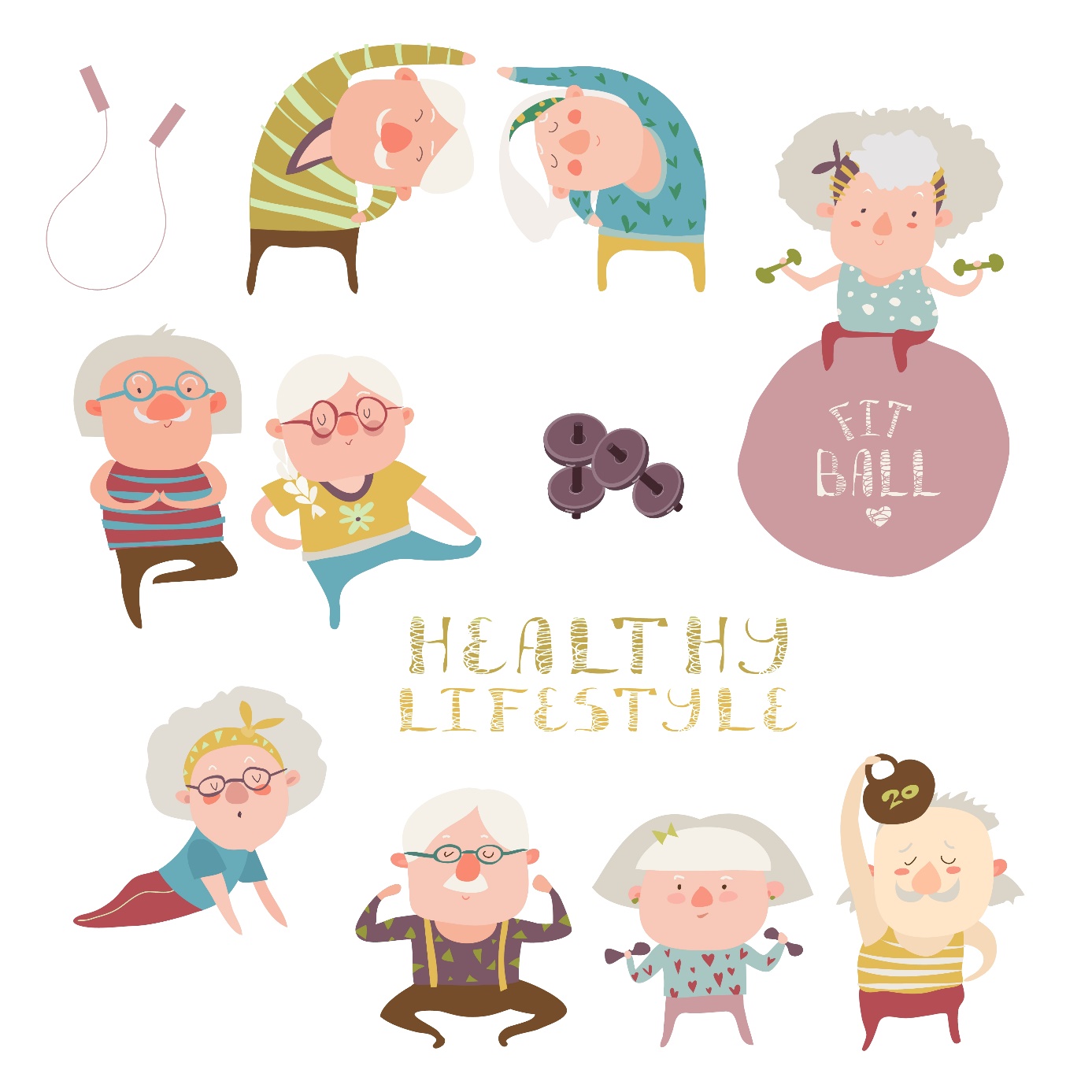 Foto: Colourbox
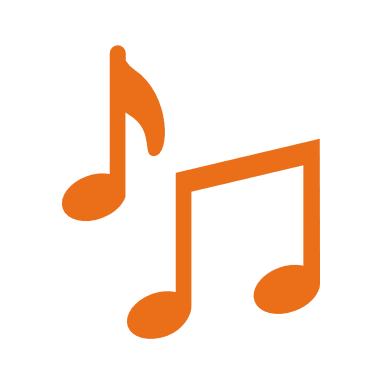 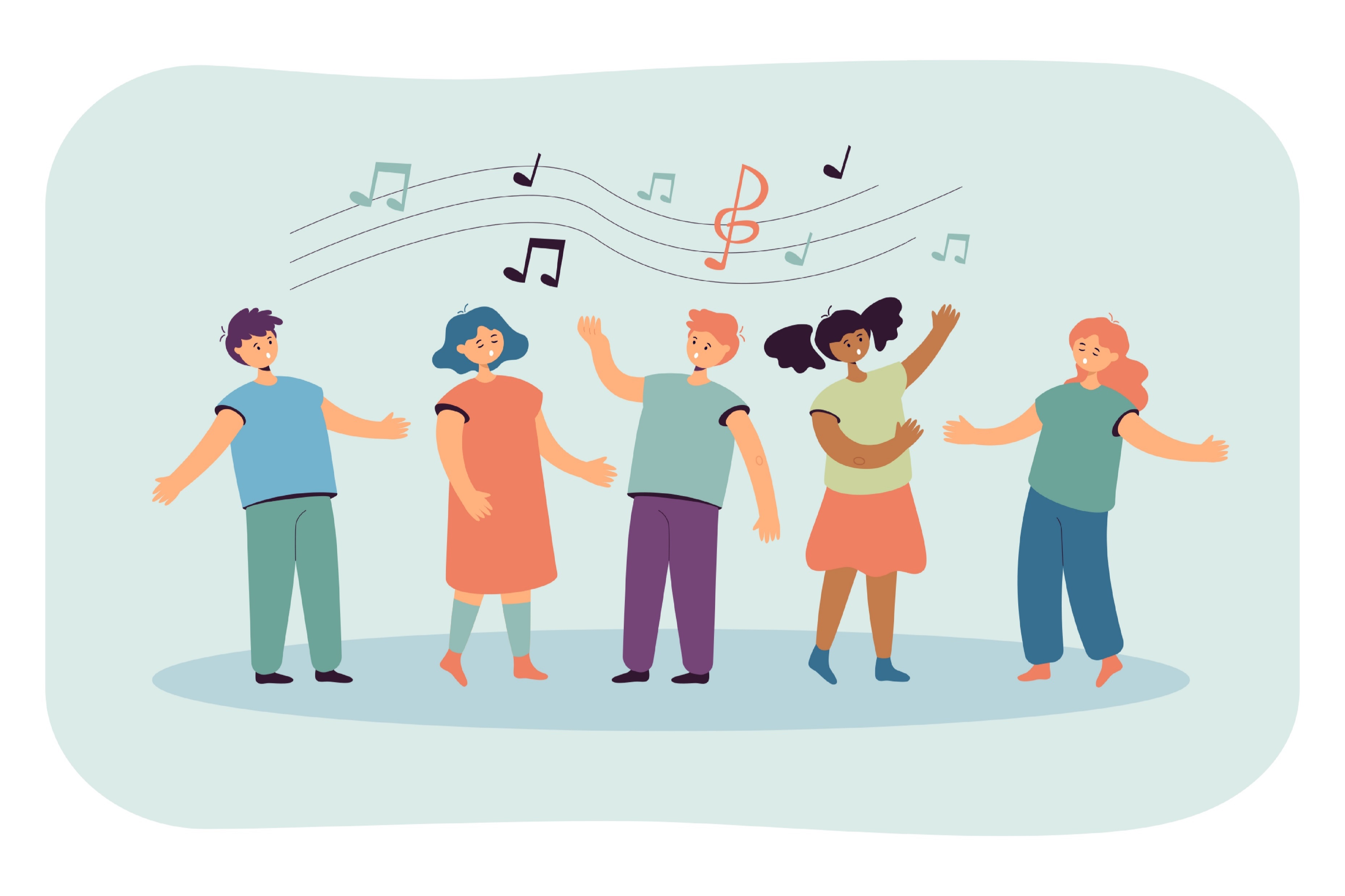 Foto: Colourbox
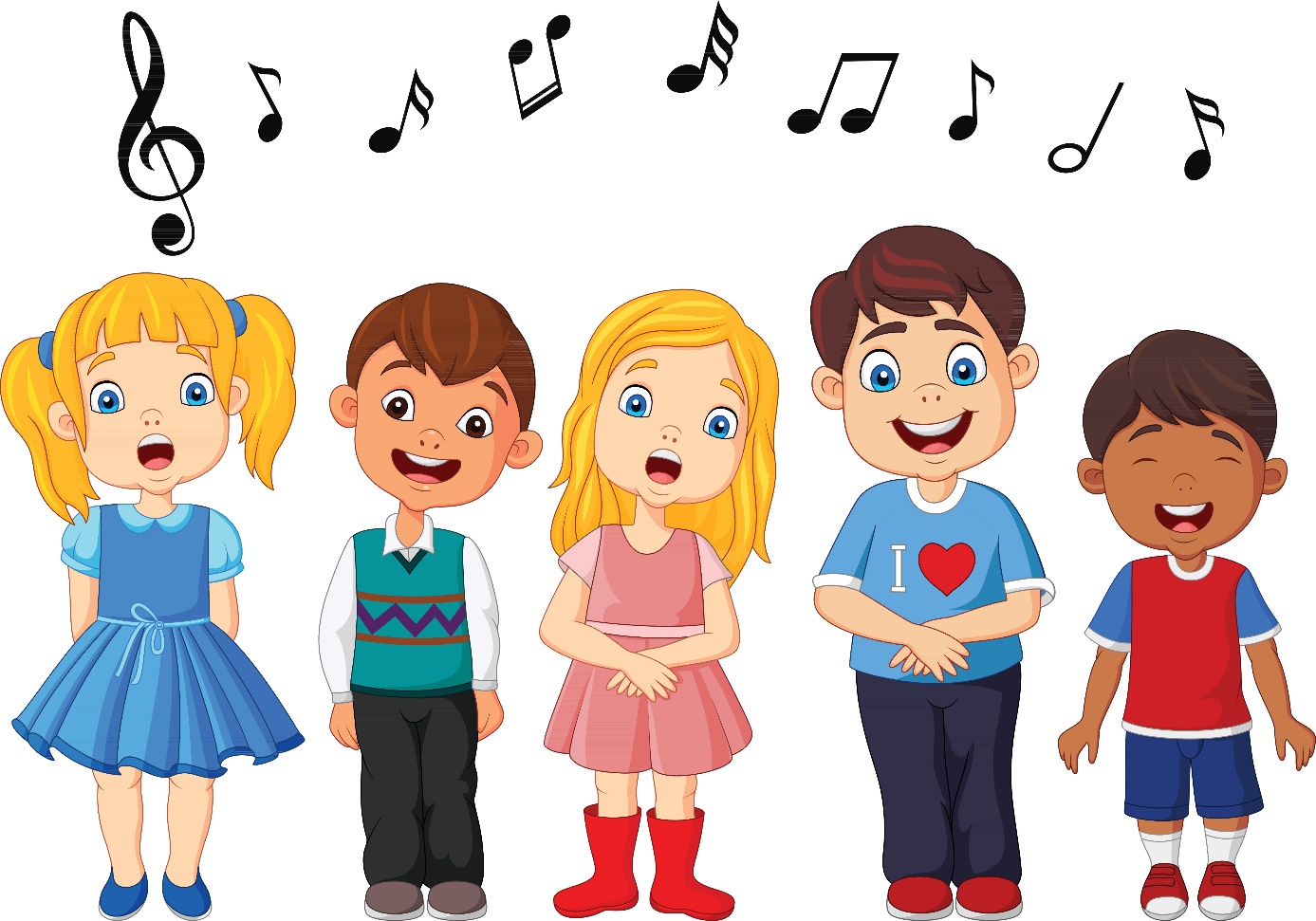 Foto: Colourbox
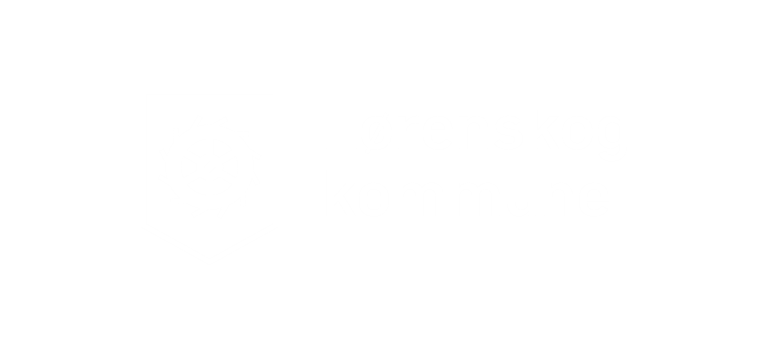 Tirsdag 15. oktober
Kl. 12:00: Andakt i storstua
Enkel servering


Torsdag 17. oktober
Kl. 11:30 – 12:00: Stoltrim i storstua


Tirsdag 22. oktober
Kl. 11:30: Formiddagsdans i storstua 
med musikkterapeut Liv 
og Lørenskog toraderi
Enkel servering


Mandag 28. oktober
Fra kl. 11:30: Besøk av Lollipop
Rekkefølgen:
- Losby U
- Losby 1
- Avslutter i storstua med 
Finstad 1. og 2. etasje + dagsenteret


Tirsdag 29. oktober
Kl. 12:00: Andakt i storstua
Enkel servering


Musikkterapi med Liv og Marianne
Hver avdeling har musikkterapi to ganger i uken. 
Se plakat på oppslagstavlen i avdelingen for mer informasjon
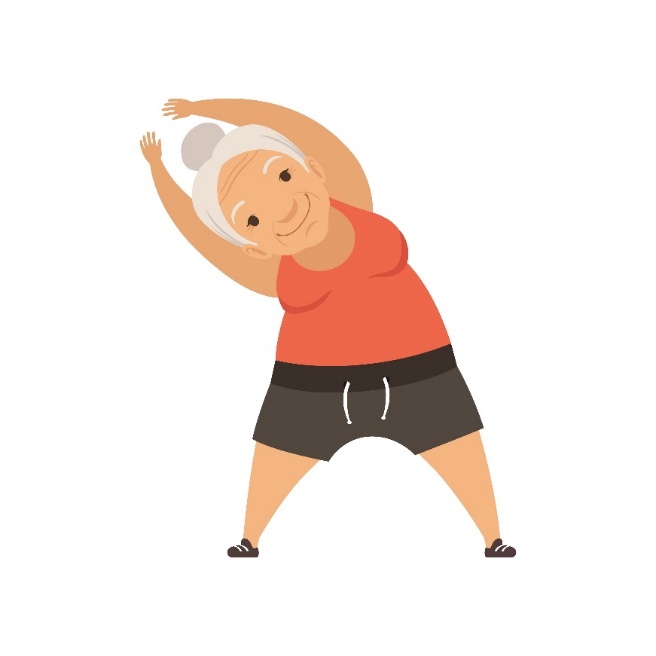 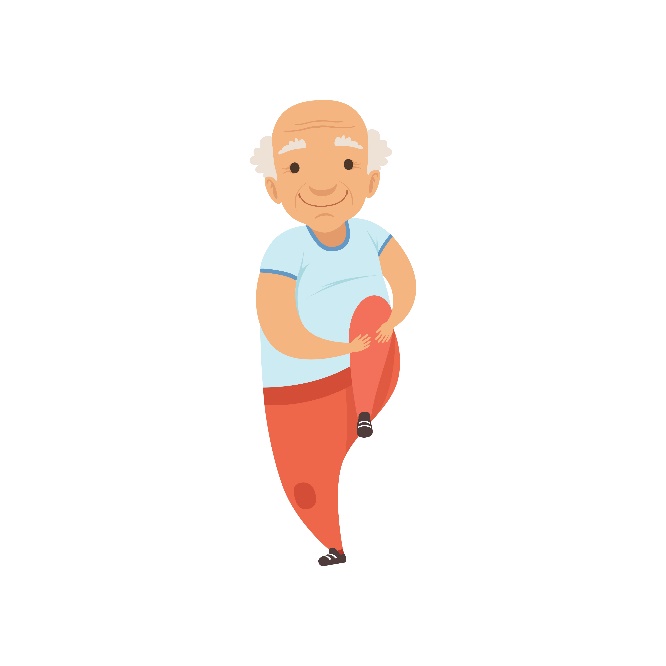 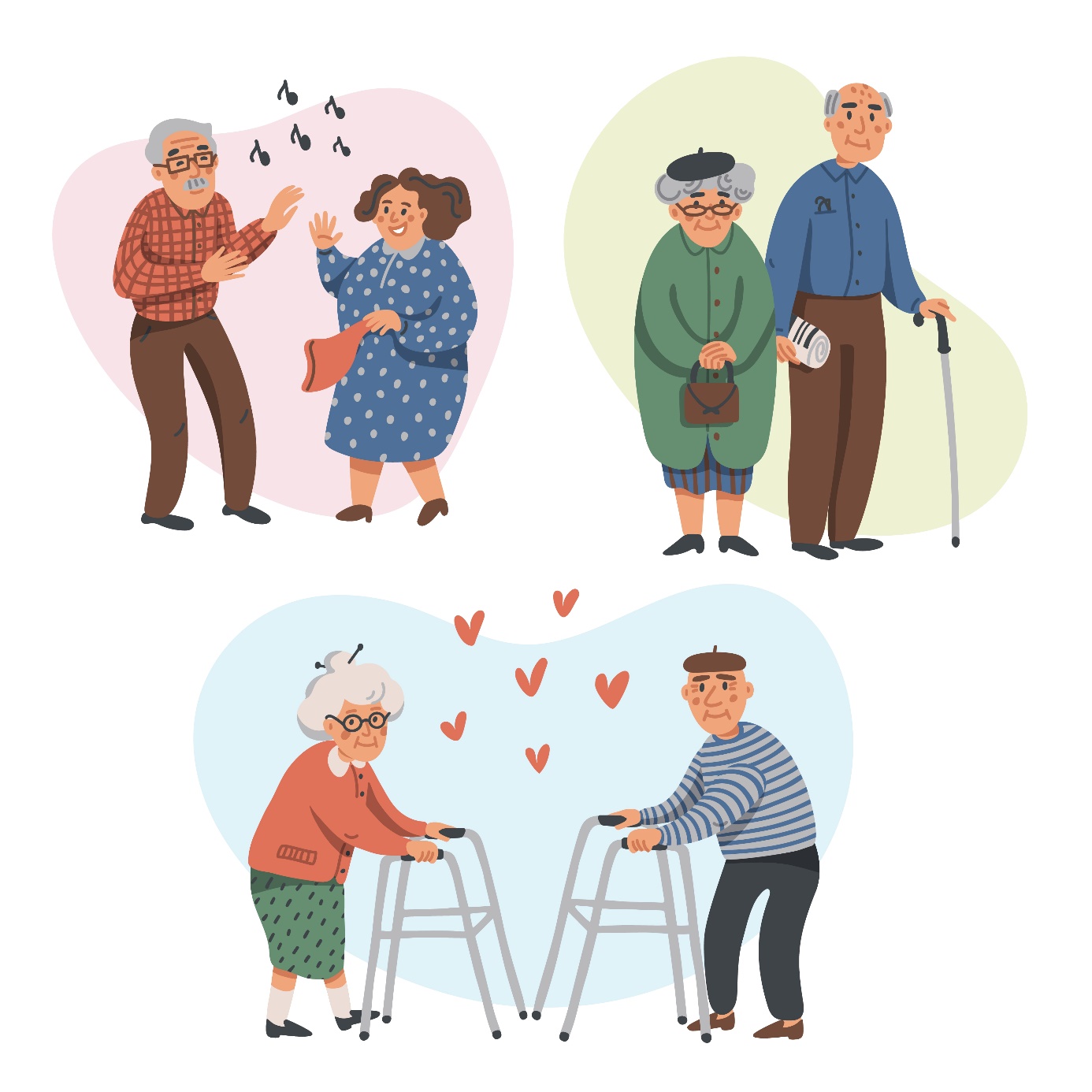 Foto: Colourbox
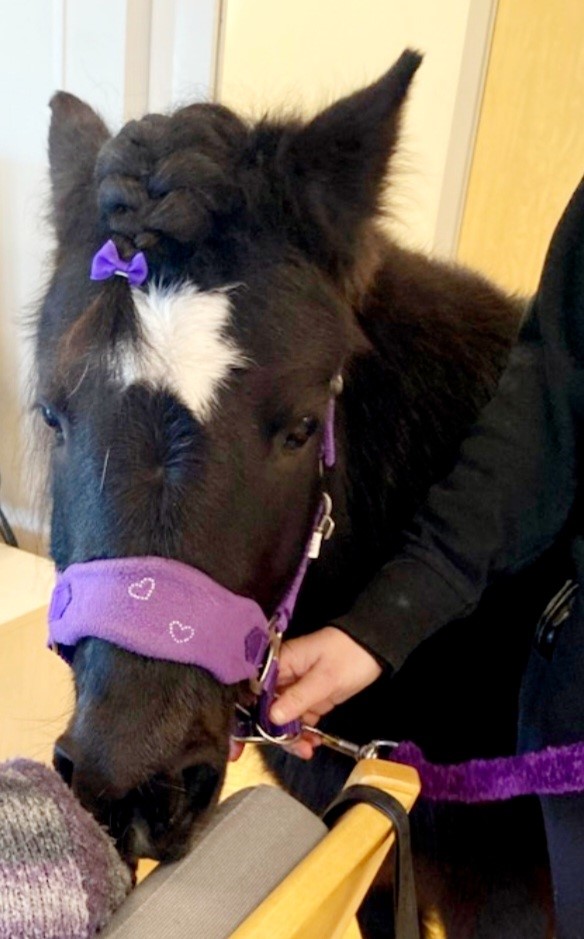 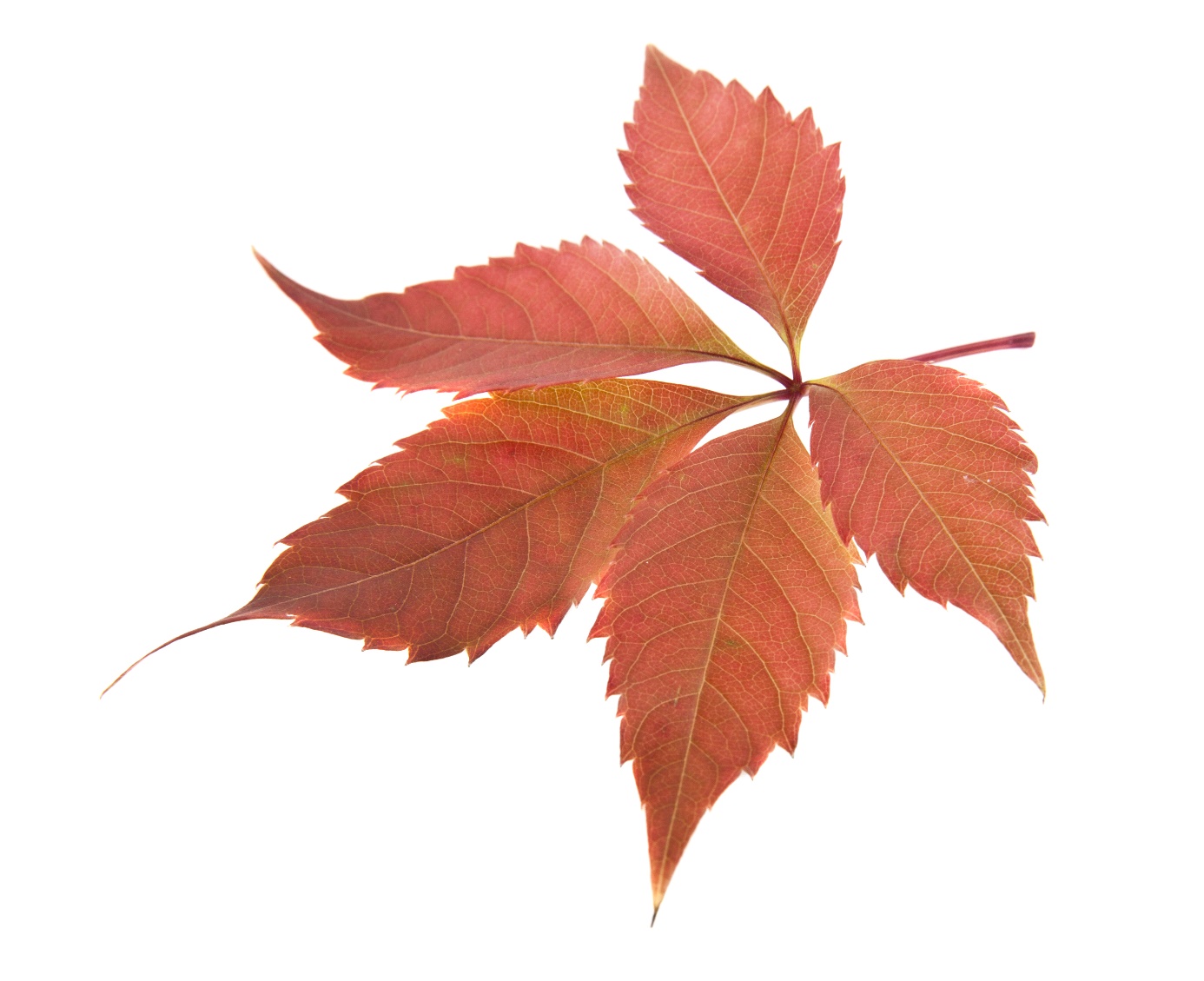